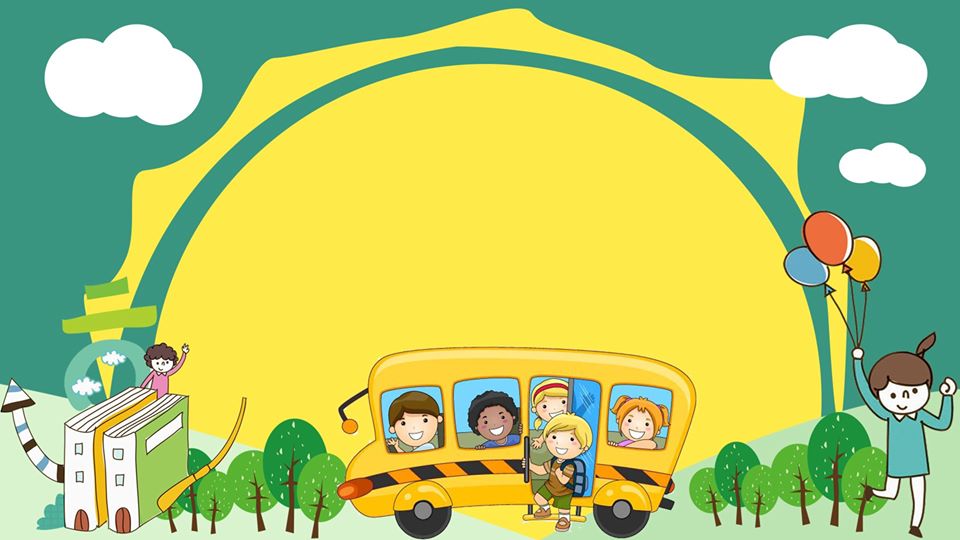 CHÀO MỪNG CÁC CON 
ĐẾN VỚI TIẾT TOÁN
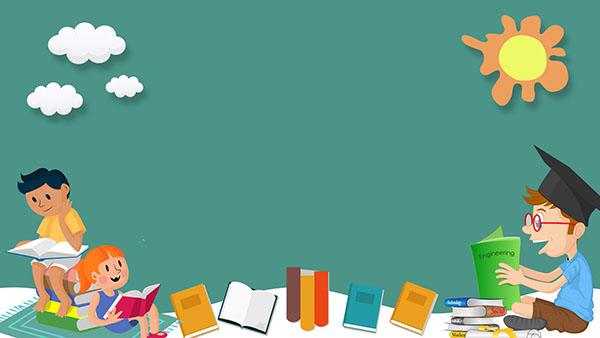 Xăng ti mét
Hộp màu dài 14 cm
Băng xanh lá dài nhất
10
7
8 cm
9 cm
11 cm
S
Đ
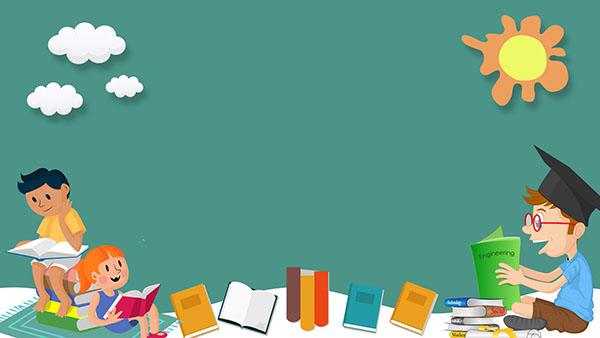 Củng cố bài học